PORTAL PROCESS
VIDYANJALI
(Sikul K^ichhan)
SCHOOL REGISTRATION
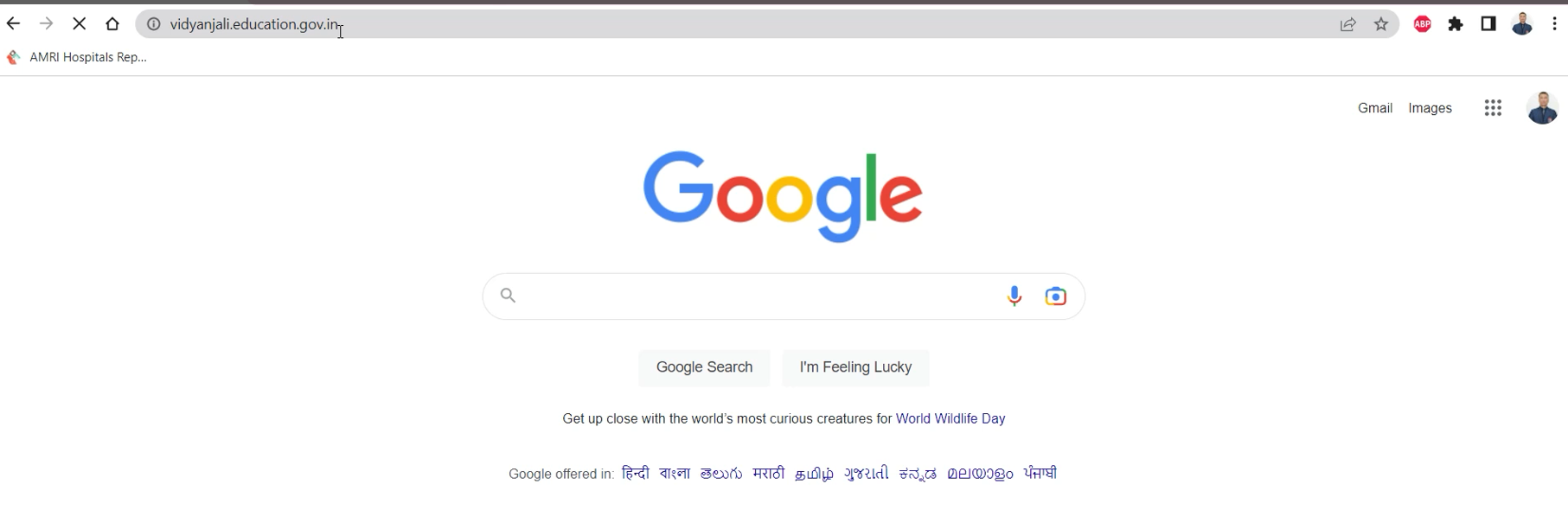 vidyanjali.education.gov.in
Step 1
Register
Login
School
Individual/NGO/CSR
Step 2
Register
UDISE CODE
Captcha
Verify UDISE Code
Step 3
Register
School Registration
UDISE Code
Mobile
Email
Send OTP
RAISE REQUEST BY SCHOOL
vidyanjali.education.gov.in
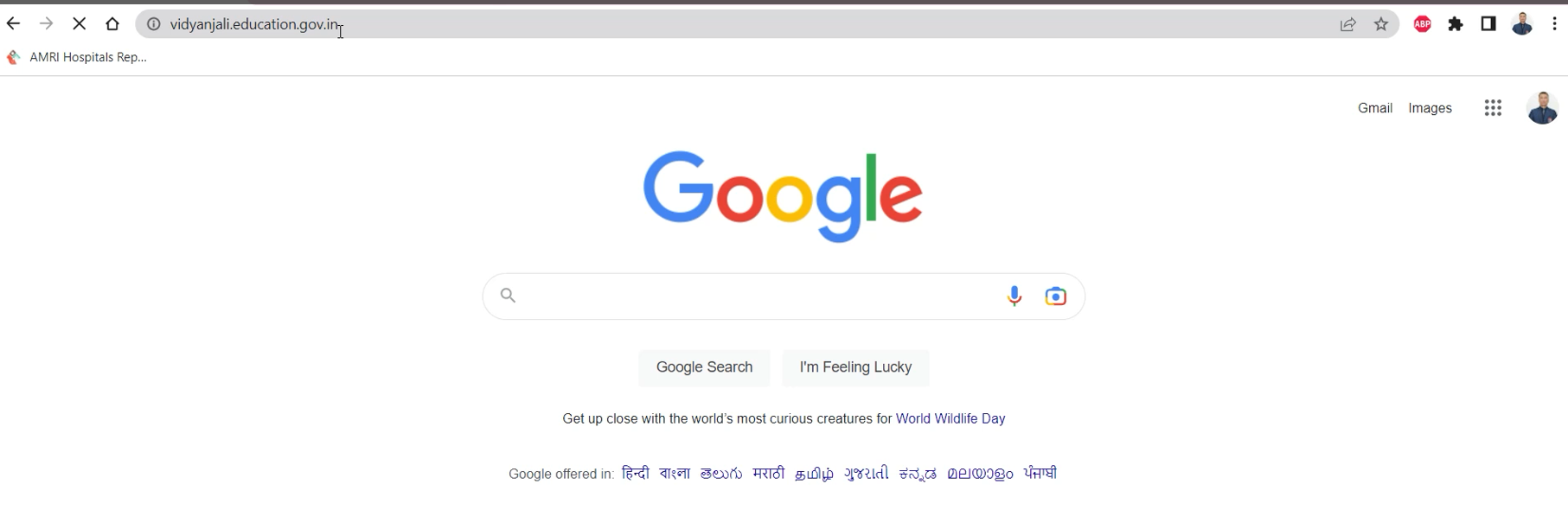 Step 2
Login
School
Individual/NGO/CSR
Administration/State/District
Step 3
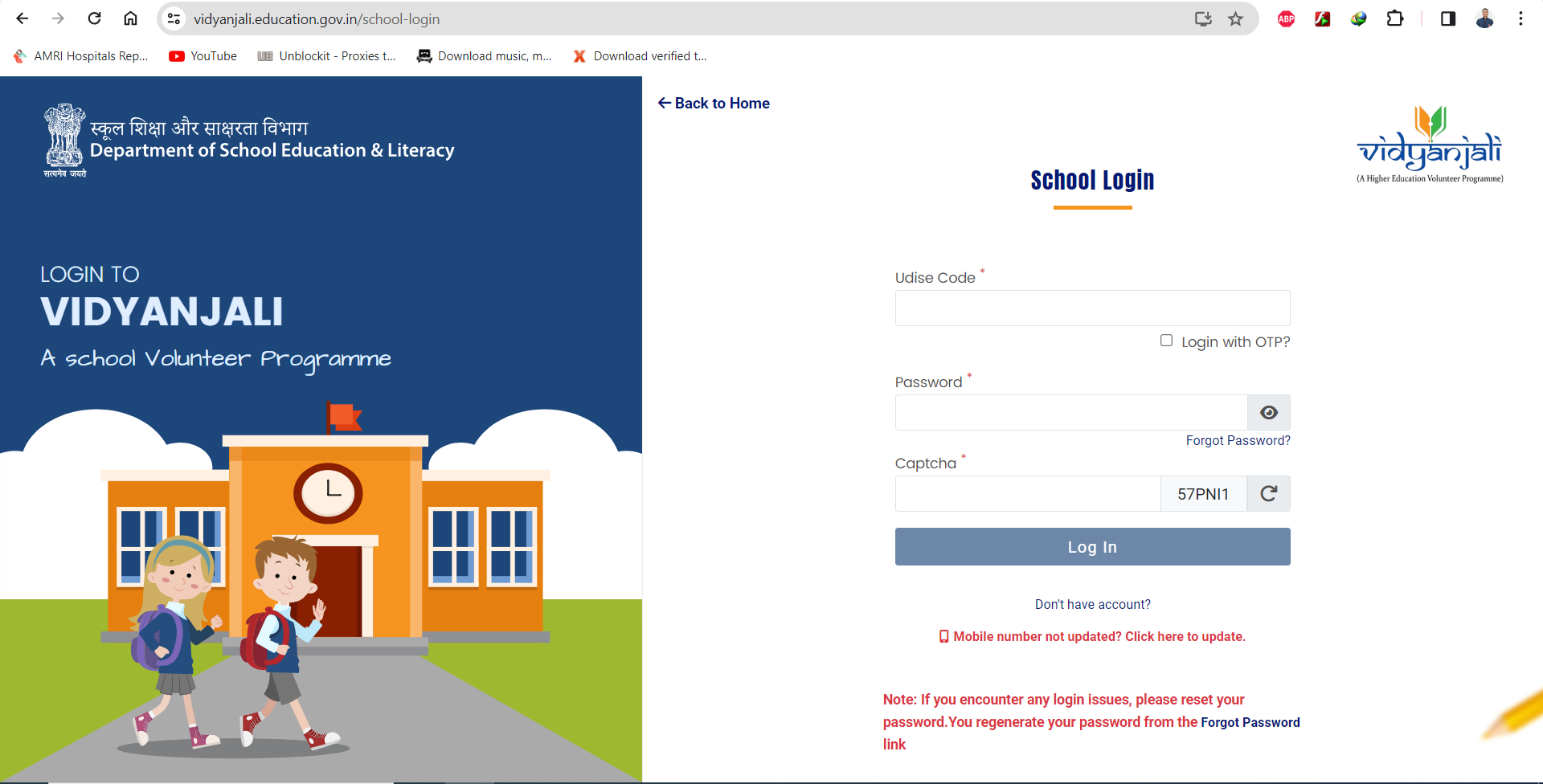 School Login
Udise Code
Login with OTP
Password
Forgot Password
Captcha
Login
Step 4
School Name with UDISE Number
School
Dashboard
Activities
0
@Dashboard
@Activities
@Assets/Materials/    Equipment
@ Offline Contribution
@Become Mentor/Mentee
@Profile
@Reset Password
@Logout
1
0
Total Activities
Completed
Pending
0
Completed
0
Approved
0
Pending Approved
Assets/Materials
0
2
0
0
Completed
0
Approved
0
Pending Approved
Total Assets/ Materials
Completed
Pending
Step 5
School Name with UDISE Number
Assets/Material/Equipment
School
Pending
Complete
@Dashboard
@Activities
@Assets/Materials/    Equipment
@ Offline Contribution
@Become Mentor/Mentee
@Profile
@Reset Password
@Logout
Step 6
Add New Assets/Materials/Equipment Request
Assets/Material Category		Assets/Material Name

Maintenance Required		Quantity

Last date of receiving		Expected Date

Details of Assets/Materials
Save & Publish
Step 7 (MENTOR/MENTEE)
@Dashboard
@Activities
@Assets/Materials/    Equipment
@ Offline Contribution
@Become Mentor/Mentee
@Profile
@Reset Password
@Logout
Mentor(Service Provider)        Mentee(Service Receiver)
VOLUNTEER REGISTRATION
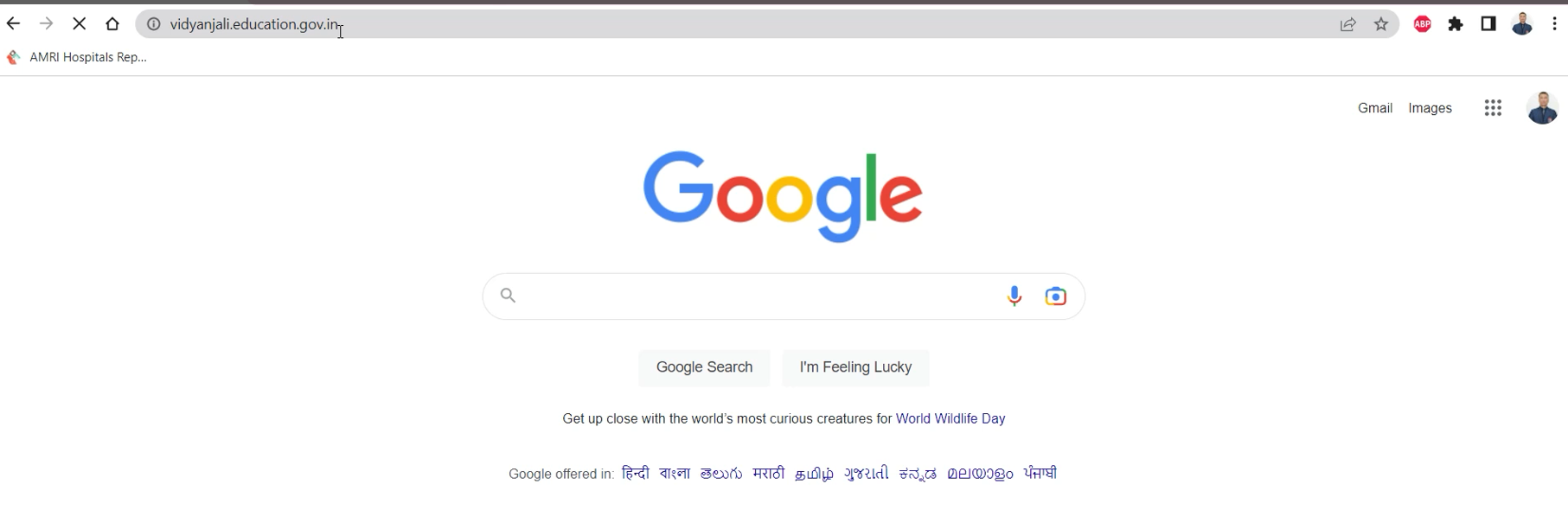 vidyanjali.education.gov.in
Step 2
Register
Login
School
Individual/NGO/CSR
Step 3
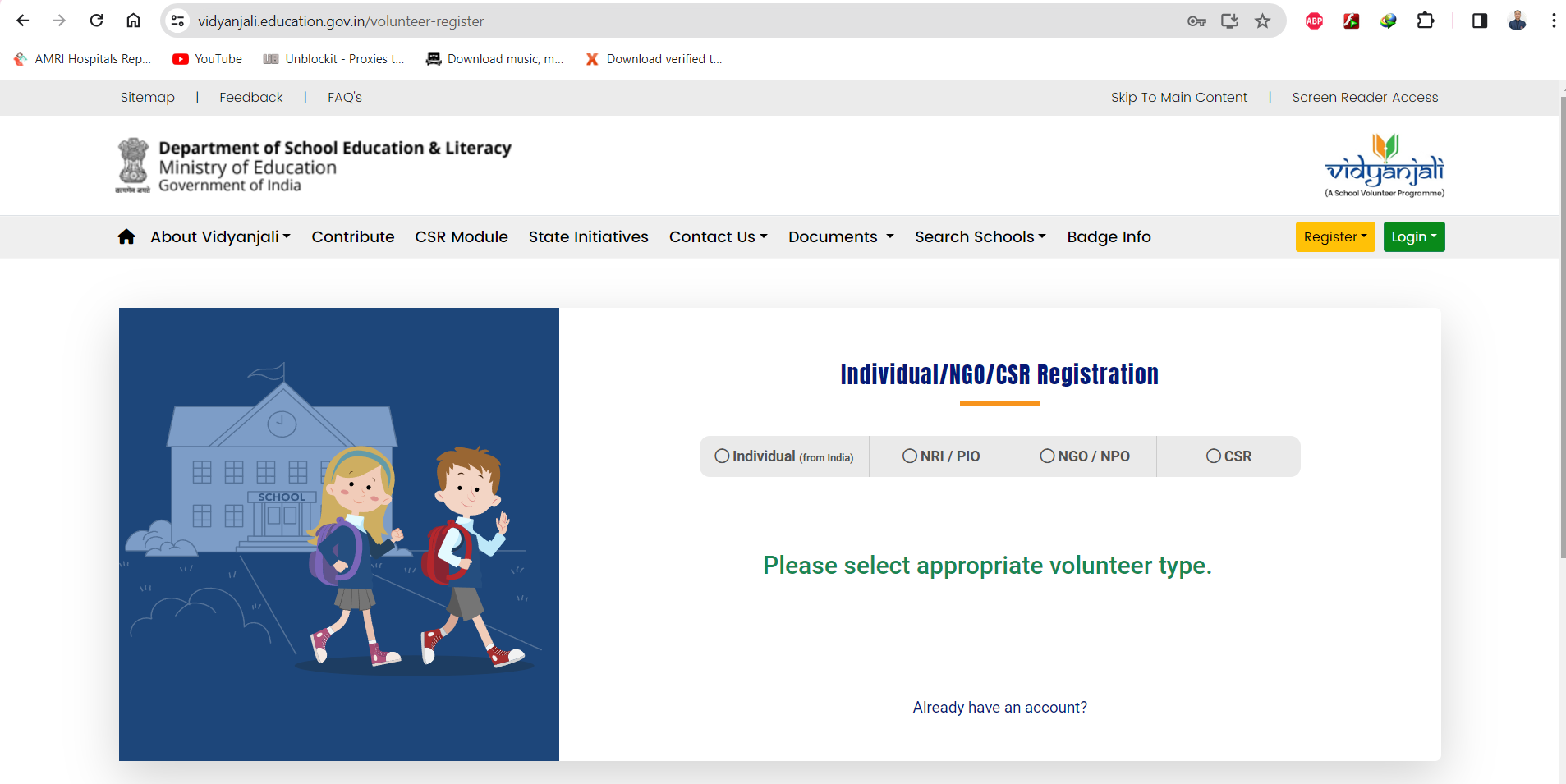 Individual/NGO/CSR Registration
Individual      NRI/PIO      NGO/NPO      CSR
Step 4
Individual/NGO/CSR Registration
Individual      NRI/PIO      NGO/NPO      CSR
Name		Email
Country Code	Mobile Number
States/Uts	District/Regions
Send OTP
VOLUNTEER CONTRIBUTION(After Login to Volunteer Account)
Contribute
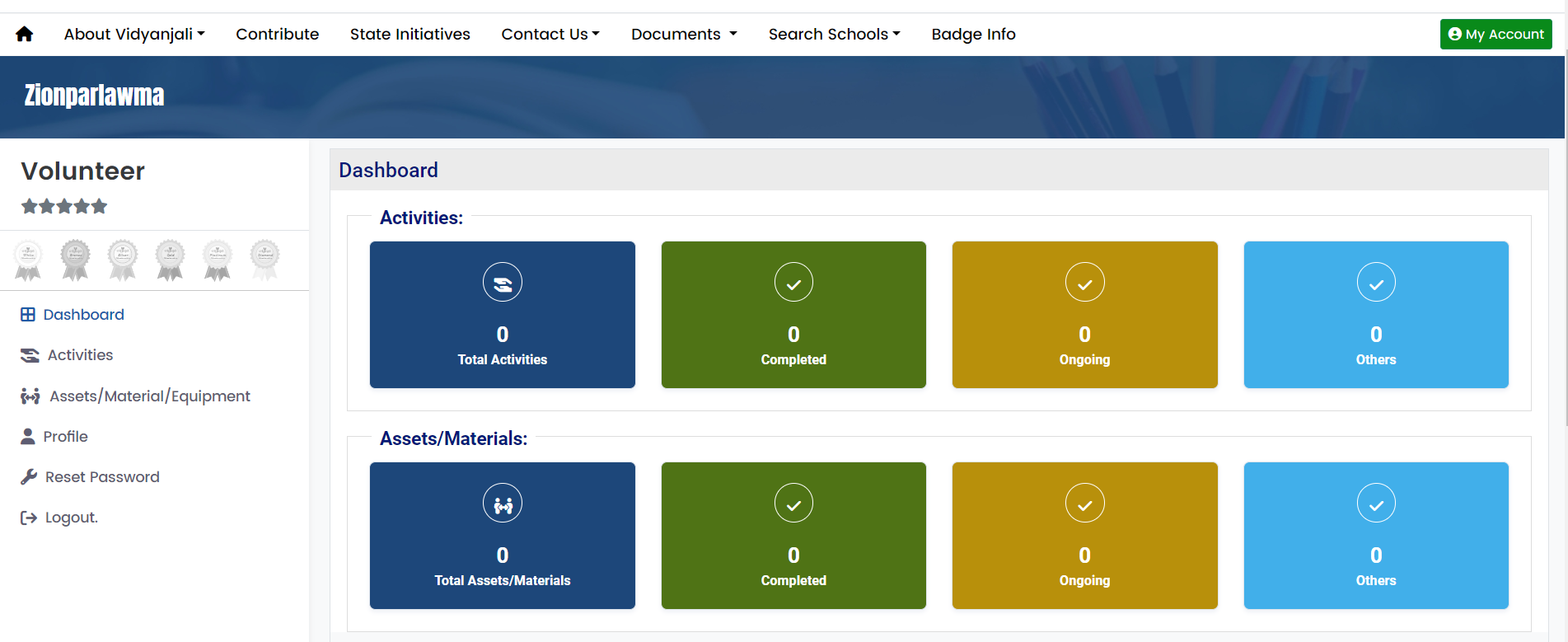 Volunteer Name
Dashboard

Activities

Assets/Material

Profile

Reset Password

Logout
Activities
0
0
0
0
Total Activities
Completed
Ongoing
Others
Assets/Materials
0
0
0
0
Total Assets
Completed
Ongoing
Others
Step 2
Contribute
Service/Activity		Assets/Materials
Teaching Languages

             Active Request 35
Step 3
Activity Name	Gender	Require Specification	Application Date
School Name	State Name	District Name	Activity Duration
View & Participate
Step 4
School Details
Name & Address
Activity Details
Activity Category
Activity Name
Tentative Activity Start Date
Application Last Date
Activity Duration
Details of the Activity
Volunteer Eligibility Criteria
Qualification
Gender
Participate
OFFLINE CONTRIBUTION(After Login to School User)
SCHOOL NAME & UDISE CODE
School
Activities
Assets/Materials
Project Requirement
Volunteer list
Preference Volunteers
OFFLINE CONTRIBUTION
Become Mentor/Mentee
Corporate School Parnership
Profile
Reset Password
Logout
OFFLINE CONTRIBUTION
Add Offline Assets/Materials/Equipment Request
Volunteer Details
Assets Details
TO GET DIGITAL CERTIFICATE
Login as Volunteer
Complete
Pending
Action
θ
Activities

Assets/Material
Go activities/Assets – Go Complete -- From Action rating the School
ACCEPTED CONTRIBUTION BY SCHOOL(After Login using School Registration)
School Name with UDISE Number
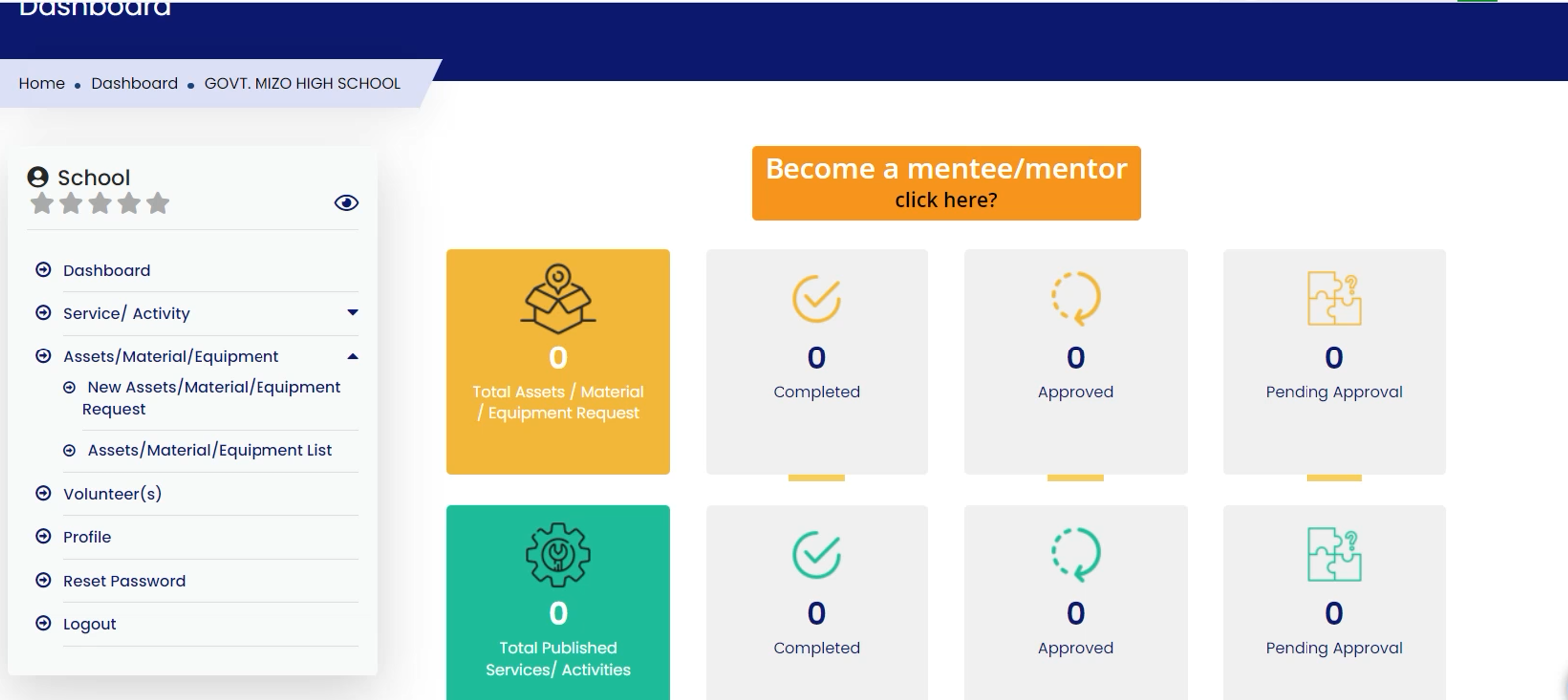 Dashboard
Activities
0
@Dashboard
@Activities
@Assets/Materials/    Equipment
@ Offline Contribution
@Become Mentor/Mentee
@Profile
@Reset Password
@Logout
1
0
Total Activities
Completed
Pending
0
Completed
0
Approved
0
Pending Approved
Assets/Materials
0
2
0
0
Completed
0
Approved
0
Pending Approved
Total Assets/ Materials
Completed
Pending
Step 2
School Name with UDISE Number
Assets/Material/Equipment
School
Pending
Complete
Pending
@Dashboard
@Activities
@Assets/Materials/    Equipment
@ Offline Contribution
@Become Mentor/Mentee
@Profile
@Reset Password
@Logout
Category Name     Title     Assets Qyt     Status    Action
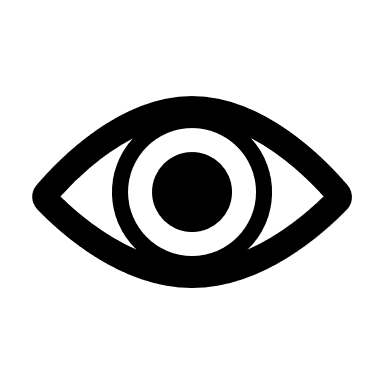 Step 3
School Name and UDISE Number
Assets/Material/Equipment
Details     Volunteers    Closure Assets/Materials/Equipment
School Details
Assets Details
Step 4
Volunteer Name    Email    Mobile    Status    Offered Qty    
Approve Qty     Received Qty    Balance
Invite
Reject
Step 5
Asset Details
Volunteer Details
Interview Interaction
Online   Offline   Not required
Accept
Step 6
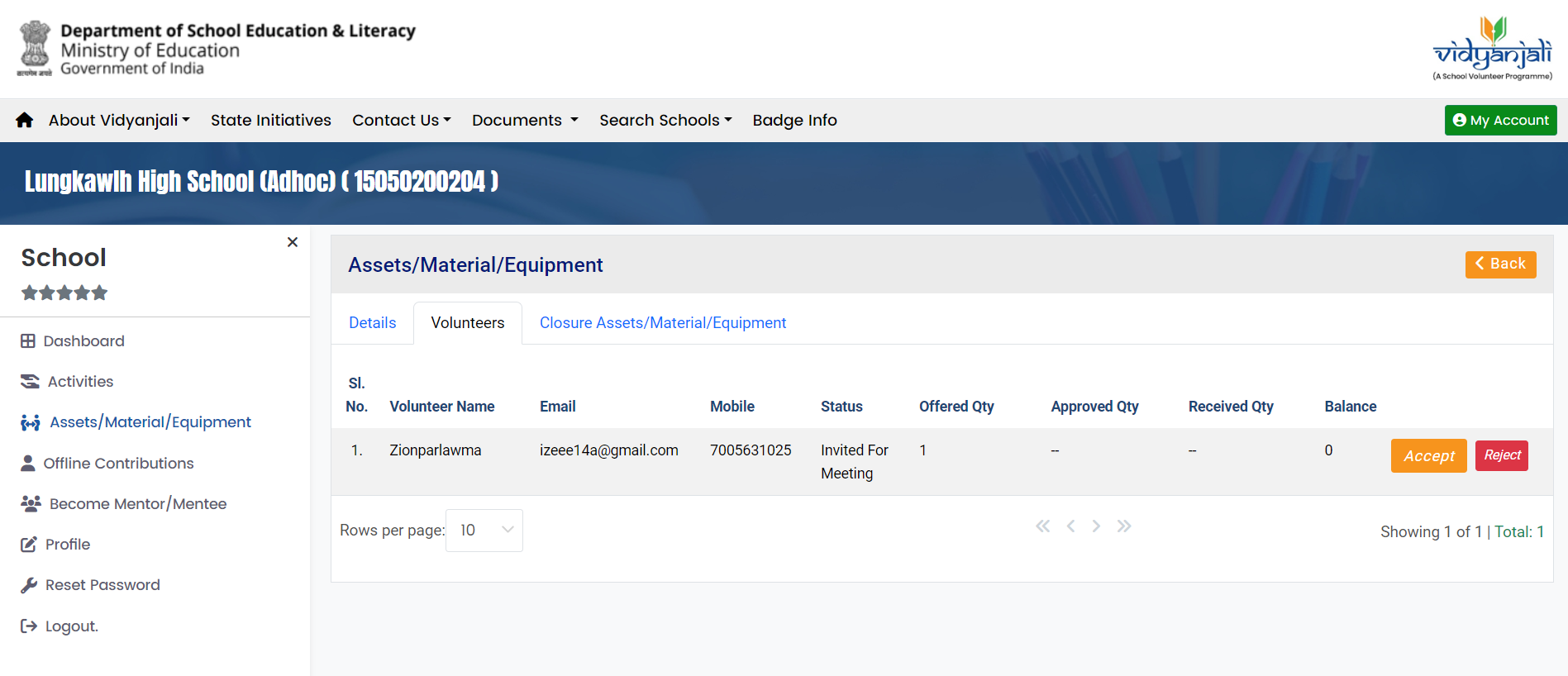 Volunteer Name   Email   Mobile   Status   Offered Qty   
Approved Qty   Received Qty   Balance
Accept
Reject
Accept
Step 7
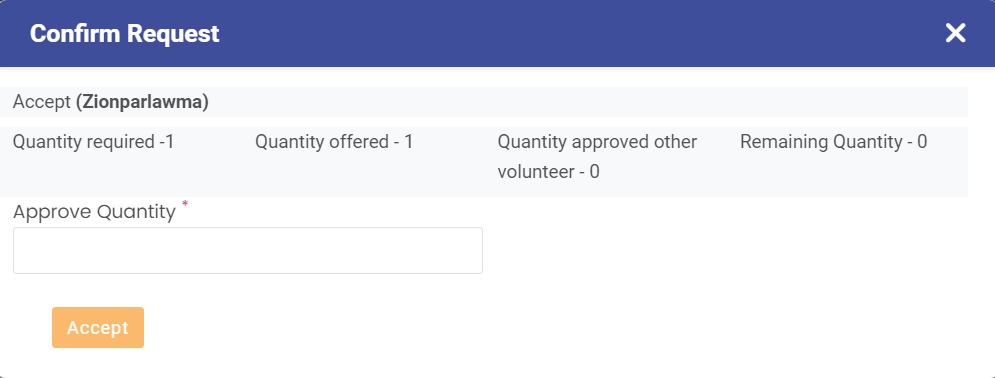 Confirm Request
Accept (Volunteer Name)

Qty required 1    Qty offered 1   Qty approved 0   Remaining Qty 0
Approve Quantity
Accept
Step 8
Volunteer Name   Email   Mobile   Status   Offered Qty   
Approved Qty   Received Qty   Balance
Add Delivery
Step 9
Delivery Request
Quantity			       Date of Receipt
Update
Step 10
Details   Volunteer   Closure Assets/Materials
Step 10
Contribution Participants
Close Contribution?
Volunteer Request(0)   Volunteer Invited(0)   Volunteer Confirmed(1)   Volunteer Not Accepted(0)
Volunteer Request(0)   Volunteer Invited(0)   Volunteer Confirmed(1)   Volunteer Not Accepted(0)
Sl.No  Profile Image   Name                     Mobile No.        Quantity  offered                     Action
No pending request found
Upload                          Upload                       Upload
Contribution Pic          Contribution Pic       Contribution Pic
             1                                      2                                  3
Reason for Closure
Contribution Completed
Number of impacted
students
Closed
Note :You need to first
Upload all images to 
close contribution□
Image types should be jpeg, png, jpg.
File size must be less than 200 KB
CORPORATE SOCIAL RESPONSIBILITY
After Login to School User
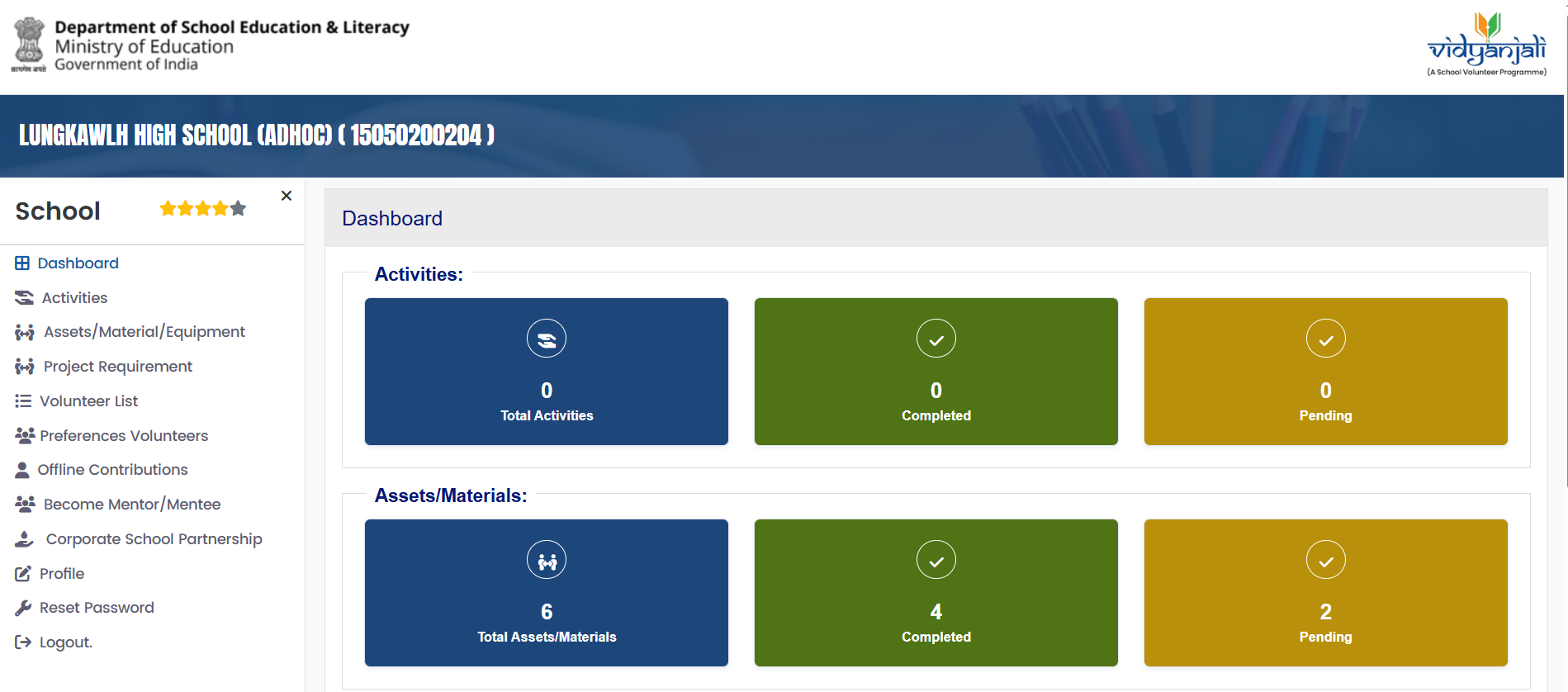 SCHOOL NAME & UDISE CODE
School
Activities
Assets/Materials
Project Requirement
Volunteer list
Preference Volunteers
Offline Contribution
Become Mentor/Mentee
Corporate School Parnership
Profile
Reset Password
Logout
CSR PROJECT STEP 2
SCHOOL NAME & UDISE CODE
+
School
Draft   Request Raised  Ongoing  Rejected  Closed
Activities
Assets/Materials
Project Requirement
Volunteer list
Preference Volunteers
OFFLINE CONTRIBUTION
Become Mentor/Mentee
Corporate School Parnership
Profile
Reset Password
Logout
CSR PROJECT STEP 3
Add Project Requirement(Assets/Materials)
Select Project Theme

Select
Basic Civil Infrastructure
Basic Electrical Infrastructure
Equipment for Co-Curricular Activities
Maintenance & Repairs
After selecting the theme the User need to fill the detail project information. 
Then choose Save & Publish OR Save & Draft
CSR PROJECT STEP 4
SCHOOL NAME & UDISE CODE
+
School
Draft   Request Raised  Ongoing  Rejected  Closed
Activities
Assets/Materials
Project Requirement
Volunteer list
Preference Volunteers
OFFLINE CONTRIBUTION
Become Mentor/Mentee
Corporate School Parnership
Profile
Reset Password
Logout
Action
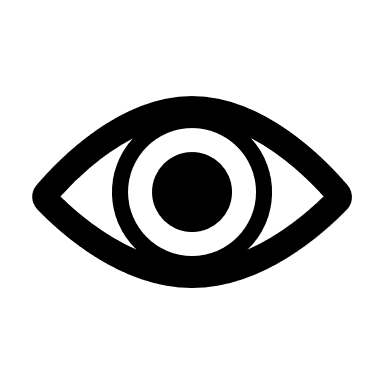 Select the Ongoing option to view the project. Click the Action button to proceed to the next screen.
CSR PROJECT STEP 5
Action
After the school receives the quantities, the school user must check the button under the Action column, enter note in the receive note field, and then click the Update button.
Udate
CSR PROJECT STEP 6
Draft   Request Raised  Ongoing  Rejected  Closed
Action
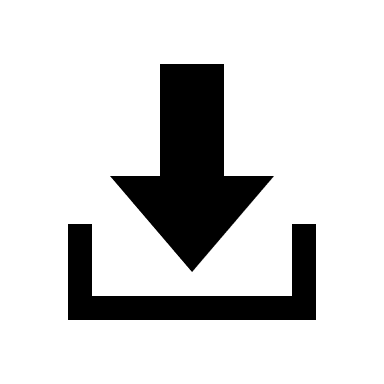 Close
View Project Details - Users can view the project details. 

Download Certificate - School users can download the certificate. It is essential for users to upload this certificate at the time of project closure with Sign & Stamp of Head Master. 

Close Project - User can close the project. They should upload the project images, acknowledgment, include remarks and the number of impacted students, and then submit the information.
CSR PROJECT STEP 7
Closed Project Requirement (Assets/Material
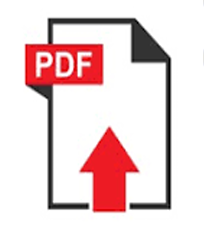 Remarks
Impacted Students
Close
TUTORIAL & PPT
samagra.mizoram.gov.in
Step 2
Intervention
Vidyanjali
Step 3
Vidyanjali
Vidyanjali.ppt

Vidyanjali Definition & Report.pdf
YOUTUBE CHANNEL
Youtube.com
vidyanjali2.0
Meaning & Registration
School accept volunteer 
contribution
Volunteer Contribution
School Request